1
Rennie Road
1,4 - Dioxane Groundwater Remediation
Project Manager: James Murphy 
Project Members: Patrick Hamill, Zac Harvell, Lucas Theoharidis, Josh Thibeault
2
Outline
Introduction
Summary of Completed Work 
Site Plan/ Soil Hydraulics
Permitting
Well Design
Treatment 
Conclusion
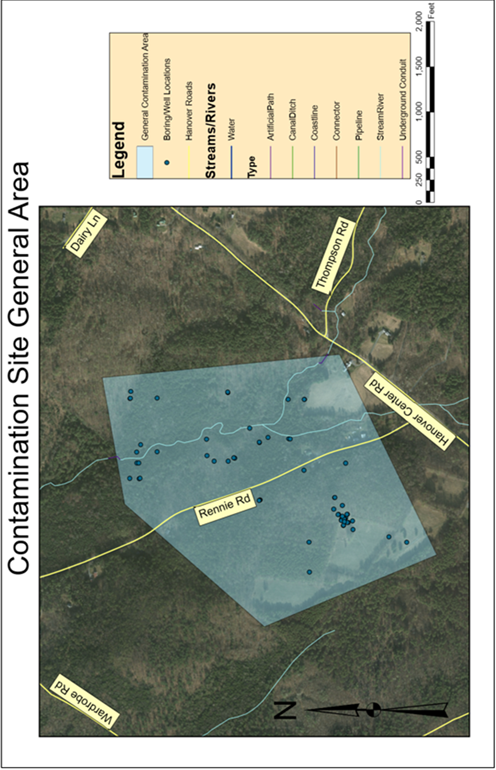 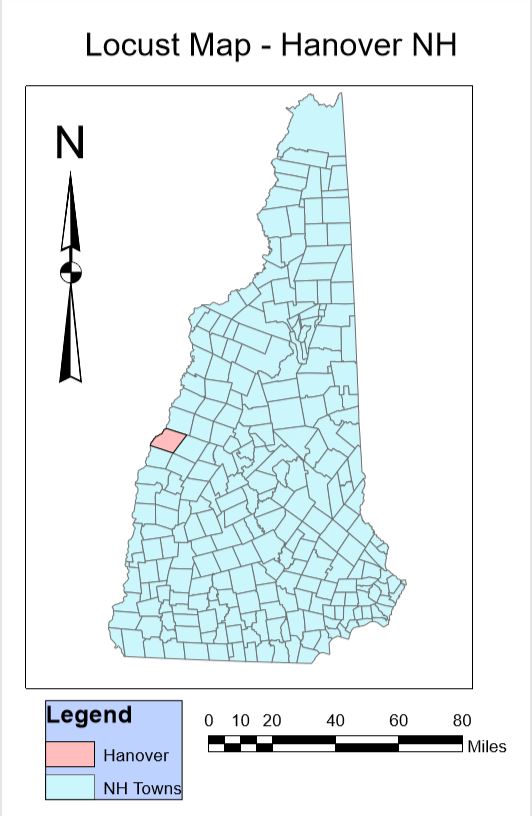 3
Introduction
Site Location: Rennie Road Hanover, NH
Contaminant: 1,4 Dioxane
Challenges:
Location
Gradient
Proximity to water bodies
Figure 1: General Contamination Area
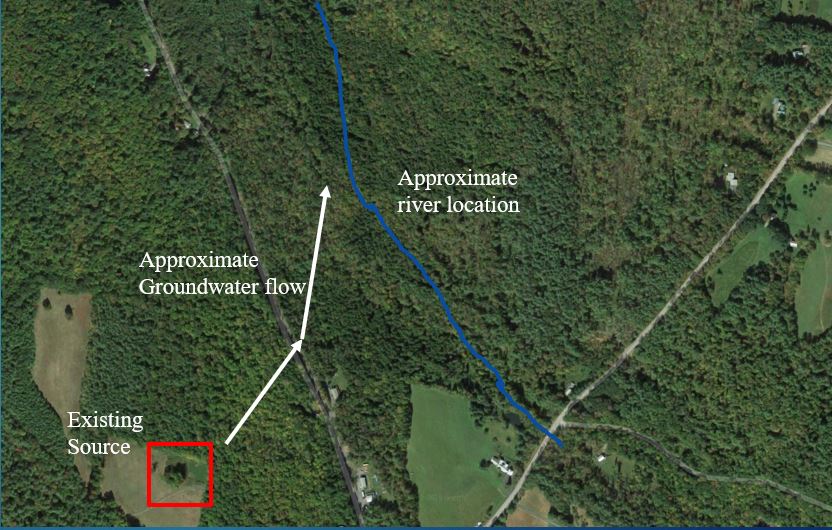 Figure 2: Source Location and Groundwater Flow Direction
4
Summary of Work
Phase 1
Request for information (RFI)
Feasibility study
Pump and Treat
General site plan
Phase 2
Conceptual site plan
Soil hydraulics 
Extraction Well Design
Permitting
Treatment
Site Plan
5
-Elevation Map                                 -Bedrock Map
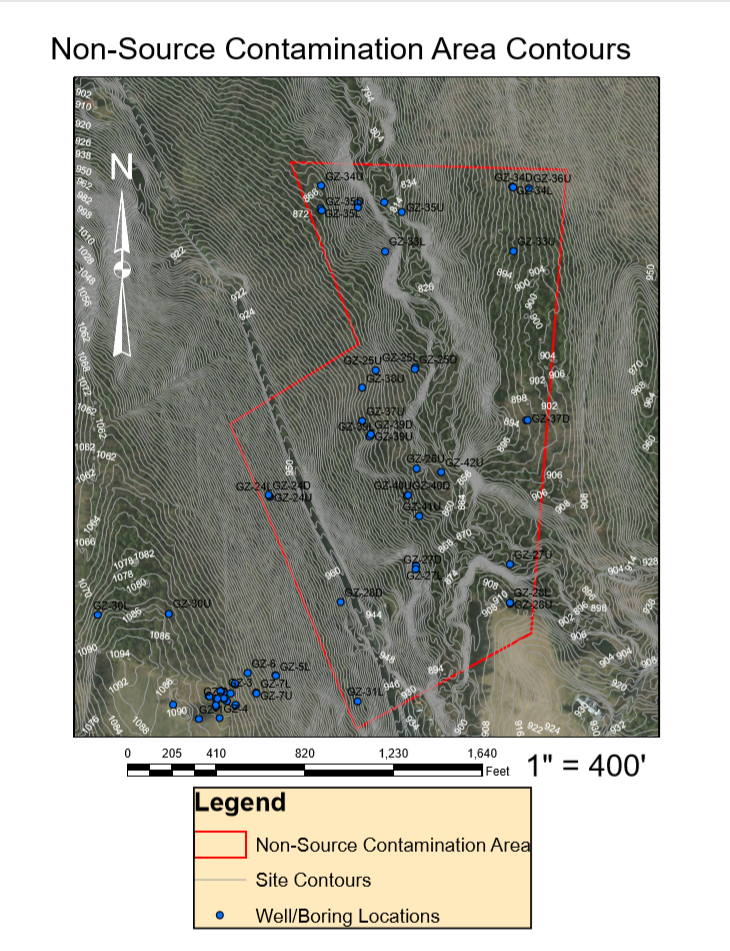 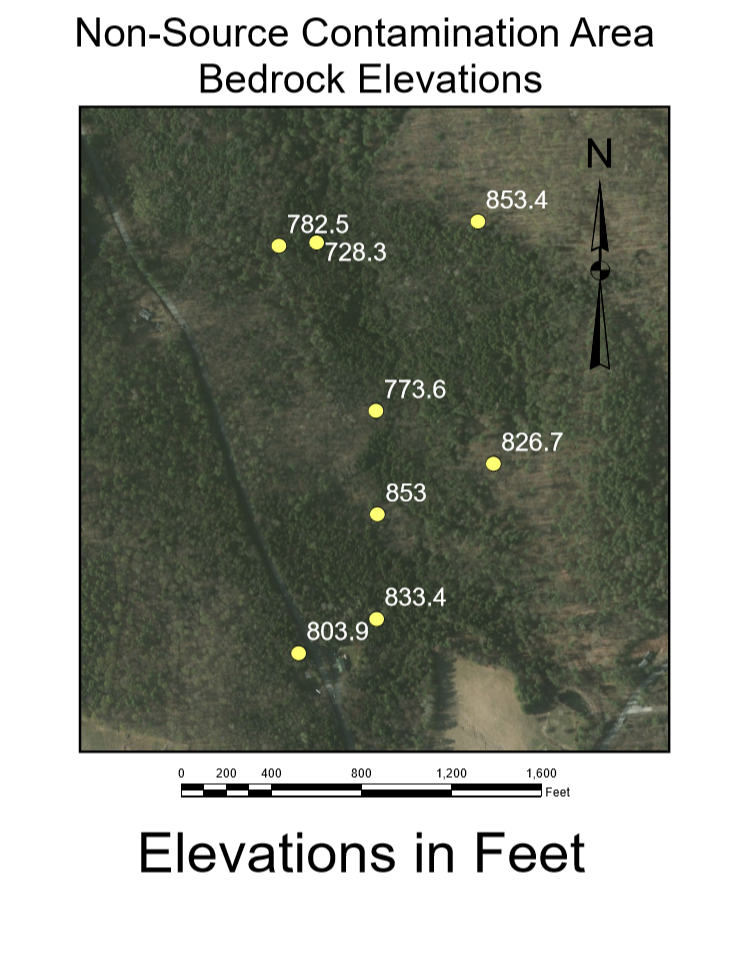 Elevation map used to understand steep slopes

Bedrock elevation map used to understand extent of plume
Flow
Direction
Flow Direction
9 Rennie 
Road
9 Rennie 
Road
Figure 4: Bedrock Map
Figure 3: Contour Map
Site Cross Section
6
Help to understand:
Well lengths 
Visualize Flow
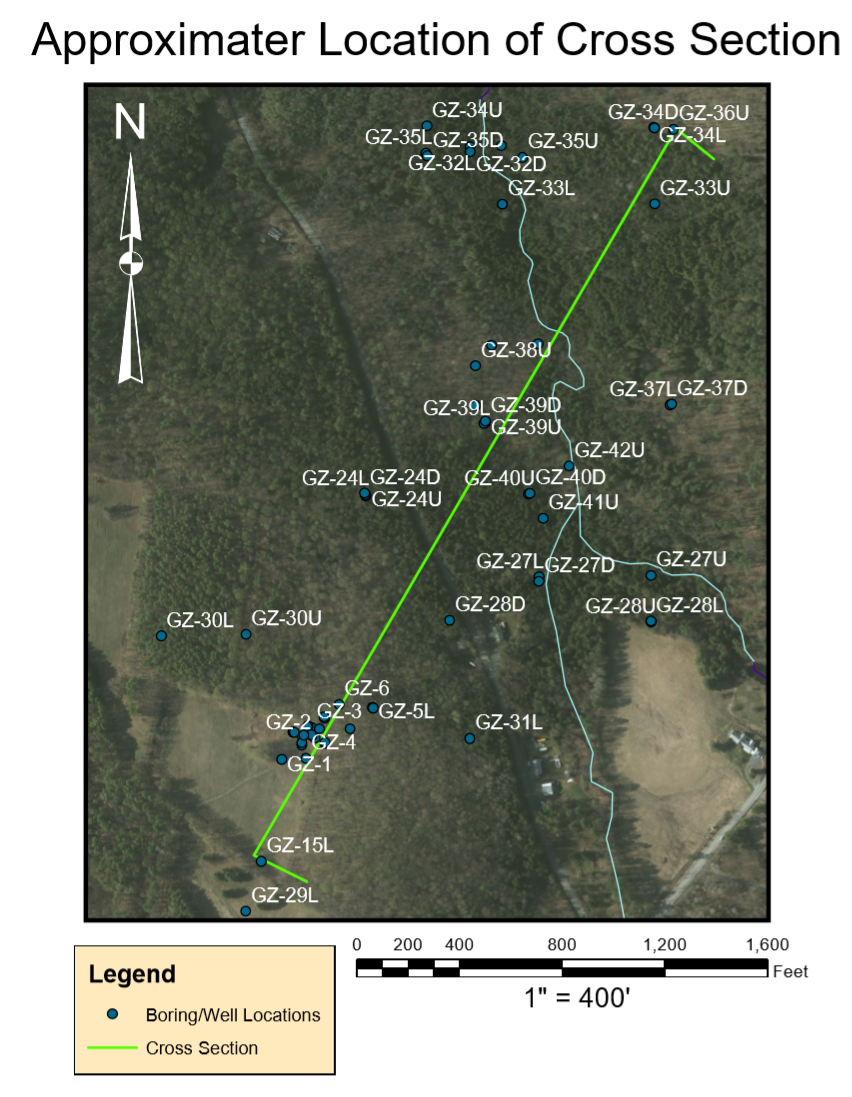 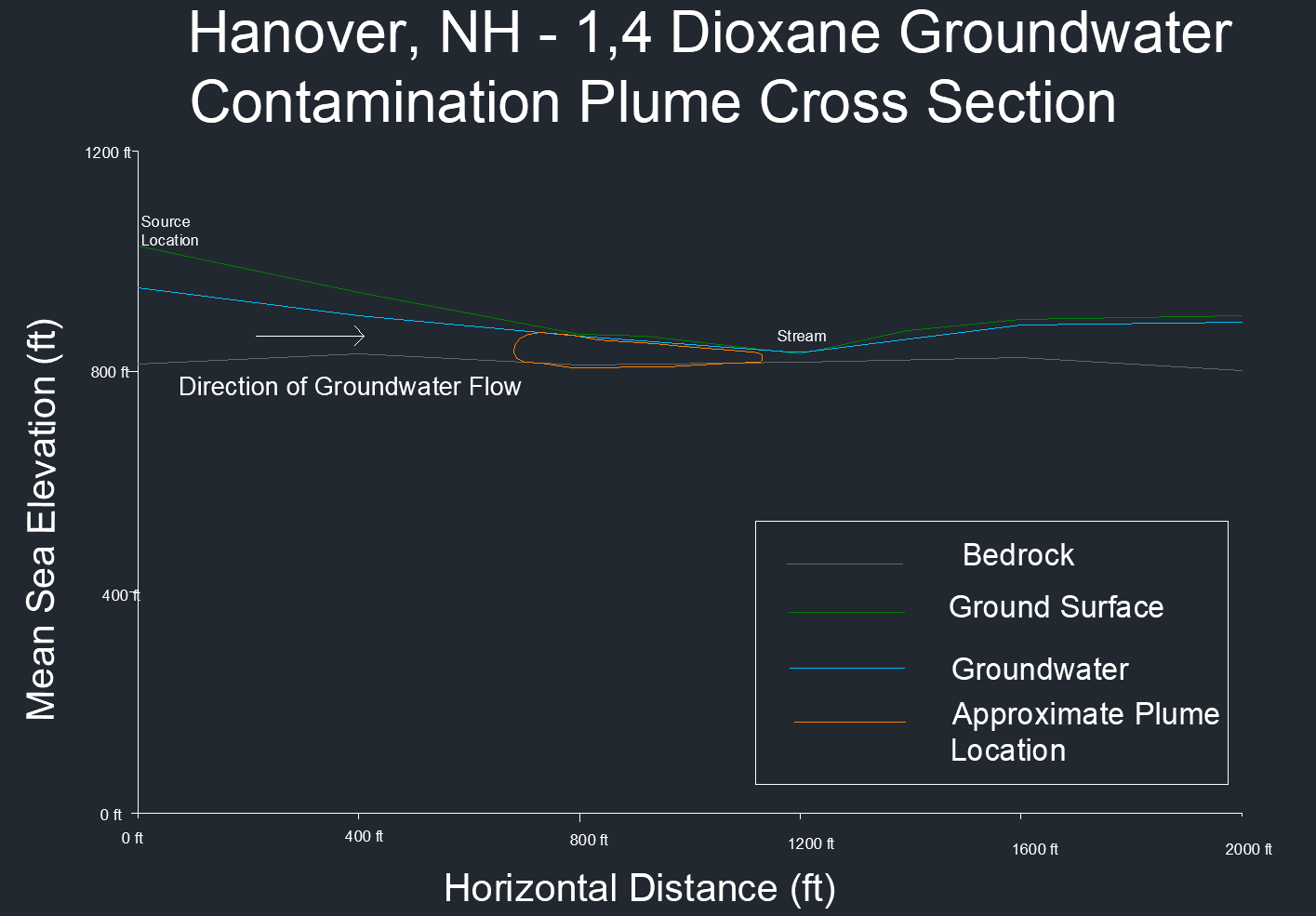 9 Rennie Road
Figure 5: Cross Section Location
Figure 6: Cross Section
Groundwater Elevations
7
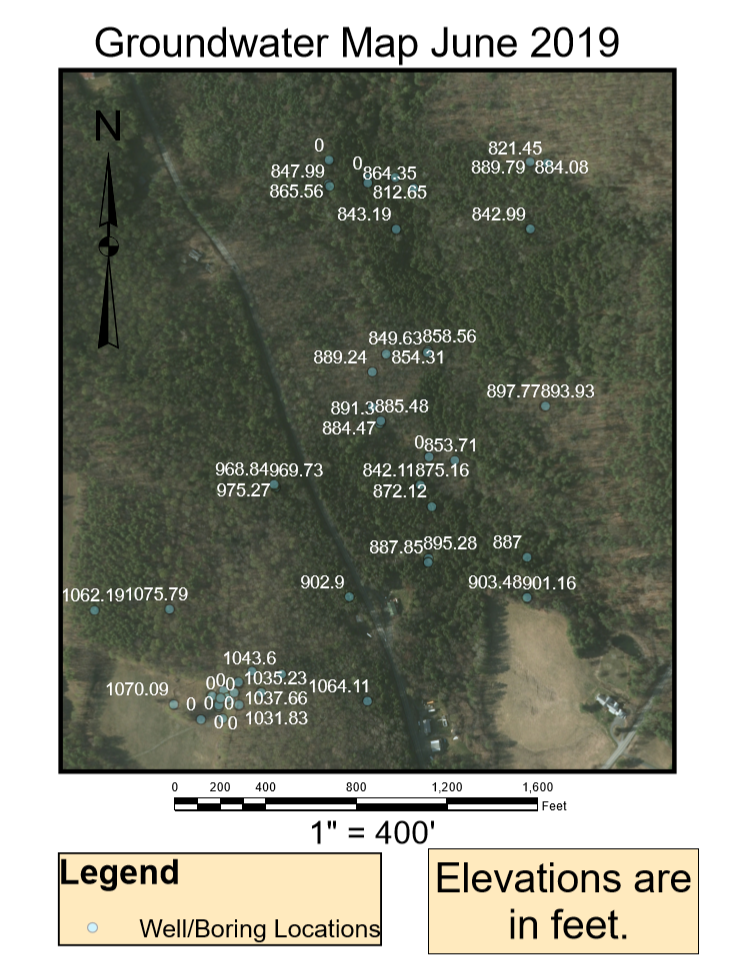 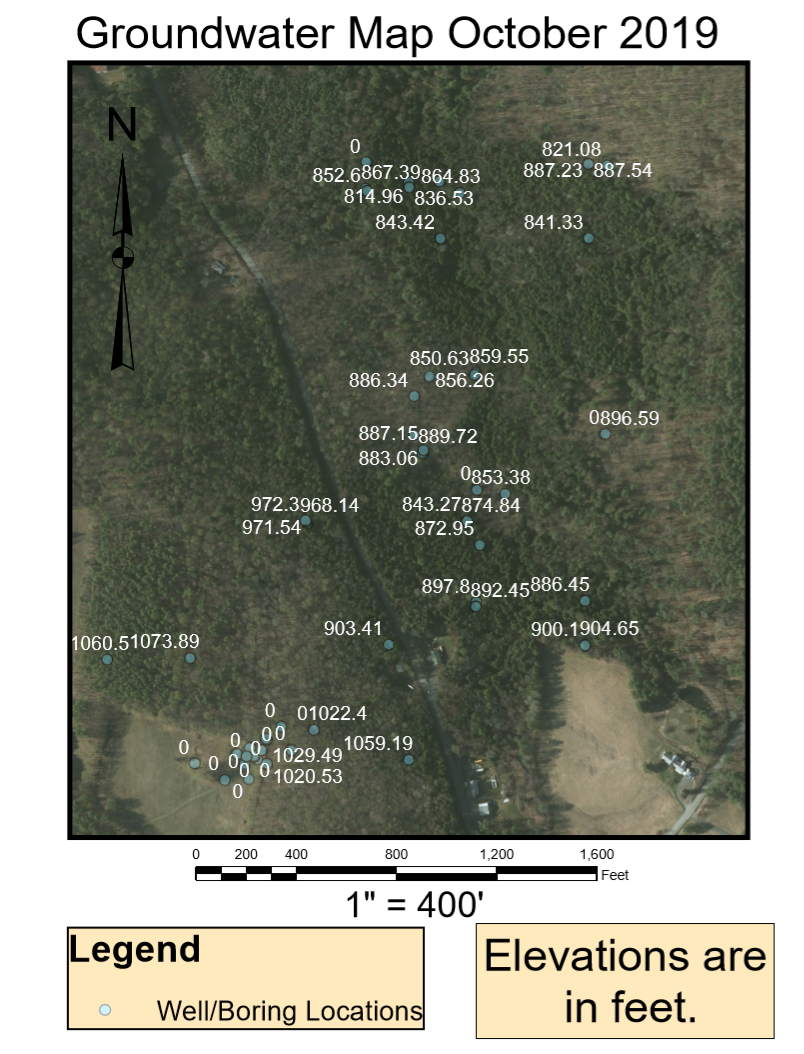 Groundwater elevations plotted on GIS

Used to make water contour map to find hydraulic gradient
​9 Rennie Road
​9 Rennie Road
Figure 7: June Groundwater Elevations
Figure 8: October Groundwater Elevations
Soil Hydraulics - Hydraulic Gradient
8
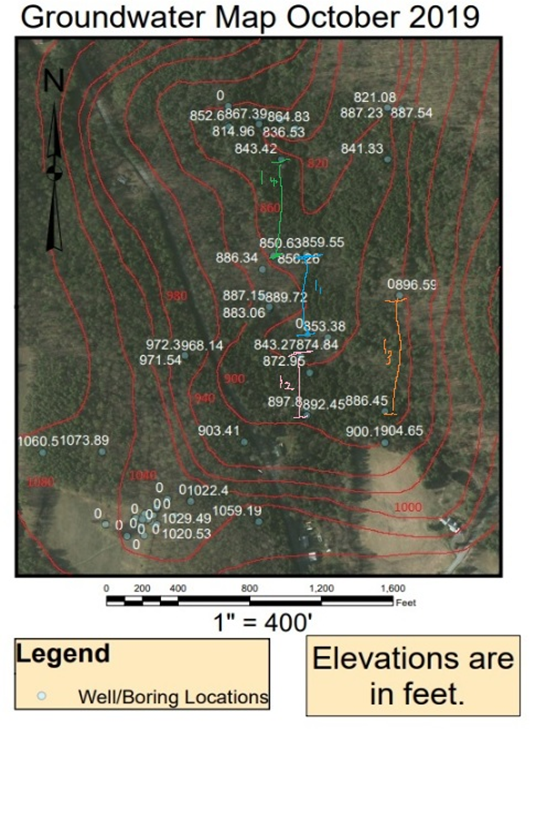 Slope between monitoring wells
Monitoring well data provided by GZA
Contours drawn based on water table elevation data
Slope calculated between contours and monitoring wells
Geometric mean: 0.0468
Figure 9: Groundwater Elevations Contour Map
9
Soil Hydraulics -  Hydraulic Conductivity
Velocity of groundwater
Assumed site conditions were unconfined
Unreasonable values
Optimized K value based on 50 ft ROI
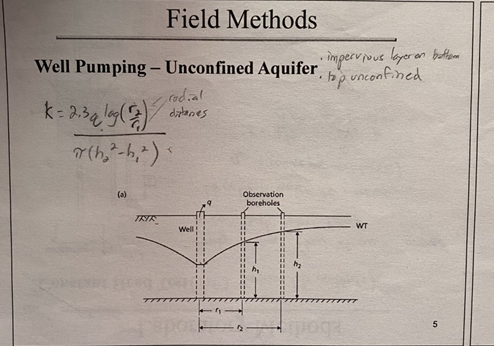 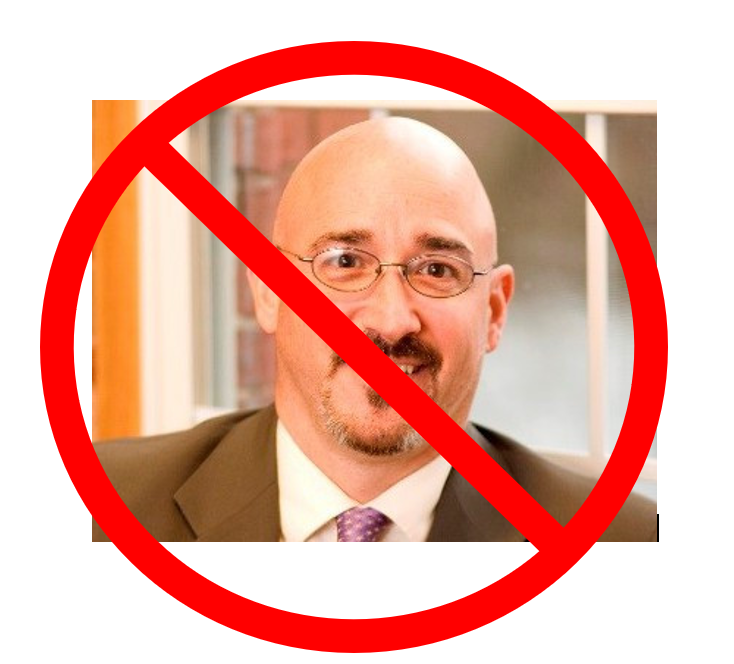 Figure 10: Well Model
10
Plume Dimensions
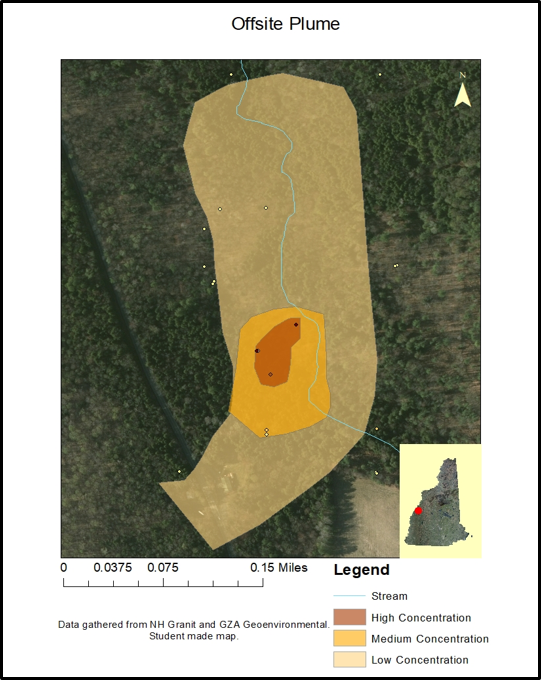 Width of plume: 450 ft
Estimated based on GIS map
Depth of contamination: 69.2 ft
Calculated from soil boring logs
Average depth to bedrock
Cross sectional area: 31140 ft2
Figure 11: Contamination Plume Map
11
Table 1: Required Permits
Required Permits
Env-wt 100-900
env-wq402
Env-OR600
12
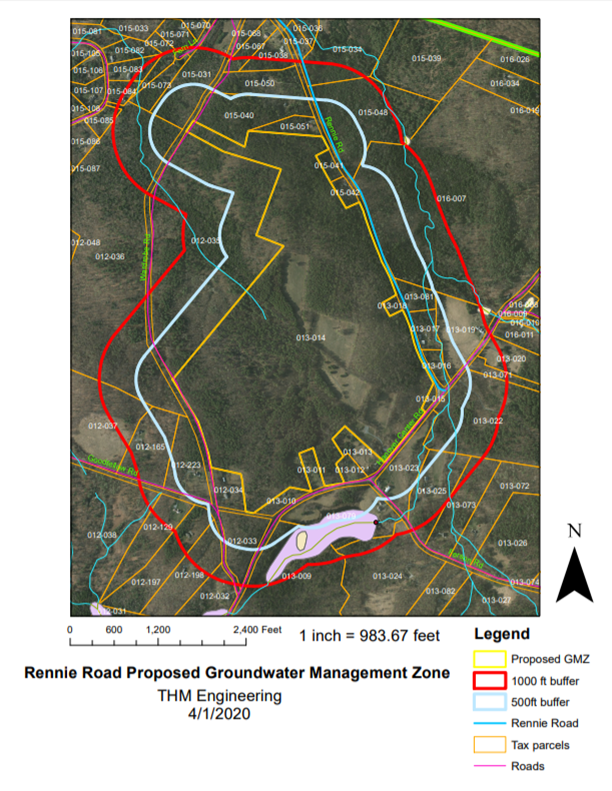 Permitting-ENV OR600
Must define a groundwater management zone (GMZ)
Requirements
Tax parcel 013-014
Water bodies and properties within 500ft
Roads within 1000ft
Figure 12: GMZ Map
13
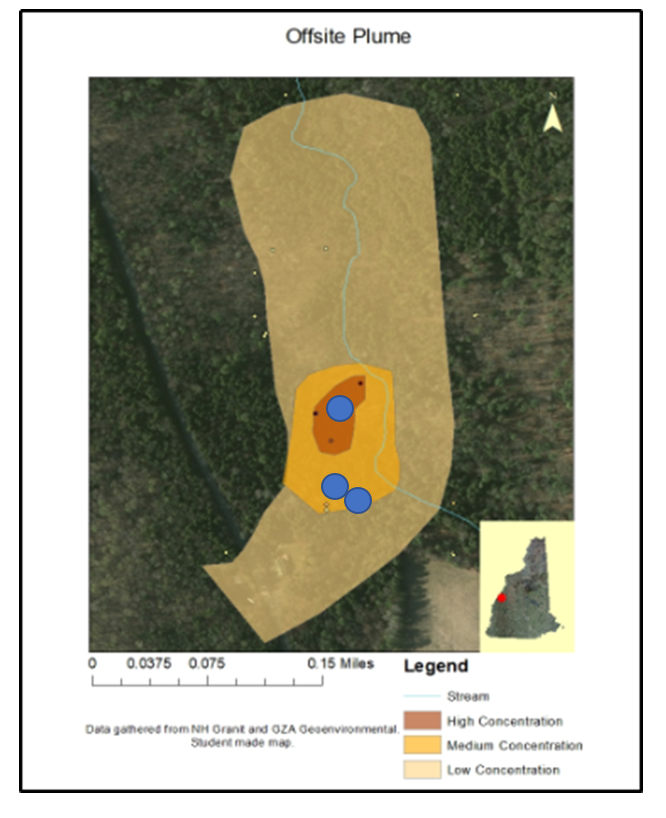 Well Placement
Due to motivation only three wells will be installed
Prevents further spread of 1,4 - dioxane
Intercept main plume
Avoid spread to stream
Figure 13: Well Location Map
14
Well Design
Table 2: Well Design
Based on soil gradation of sand, loam, and a combination of the two to simulate glacial till
Total Diameter including well pack: 6”
Will use 6" auger
Treatment Options
15
Table 3: Compared Treatment Processes Pros and Cons
16
Treatment Decision
Resin treatment - Ambersorb 560
High capital cost, but very small O&M cost will result in saving money over the years
No electricity needed for treatment
No pre/post treatment necessary
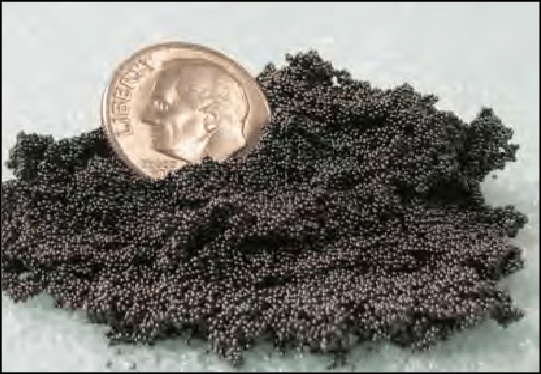 Figure 14: Ambersorb 560 Resin
17
Treatment Flow Chart
To Treatment Facility
Screening
Pump back on-site using injection wells
Flow through Ambersorb 560 (resin)
Pump
Figure 15: Treatment System Flow Diagram
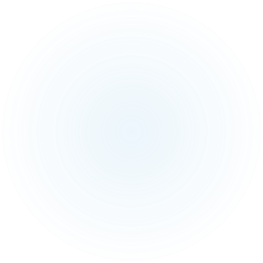 18
Final Design
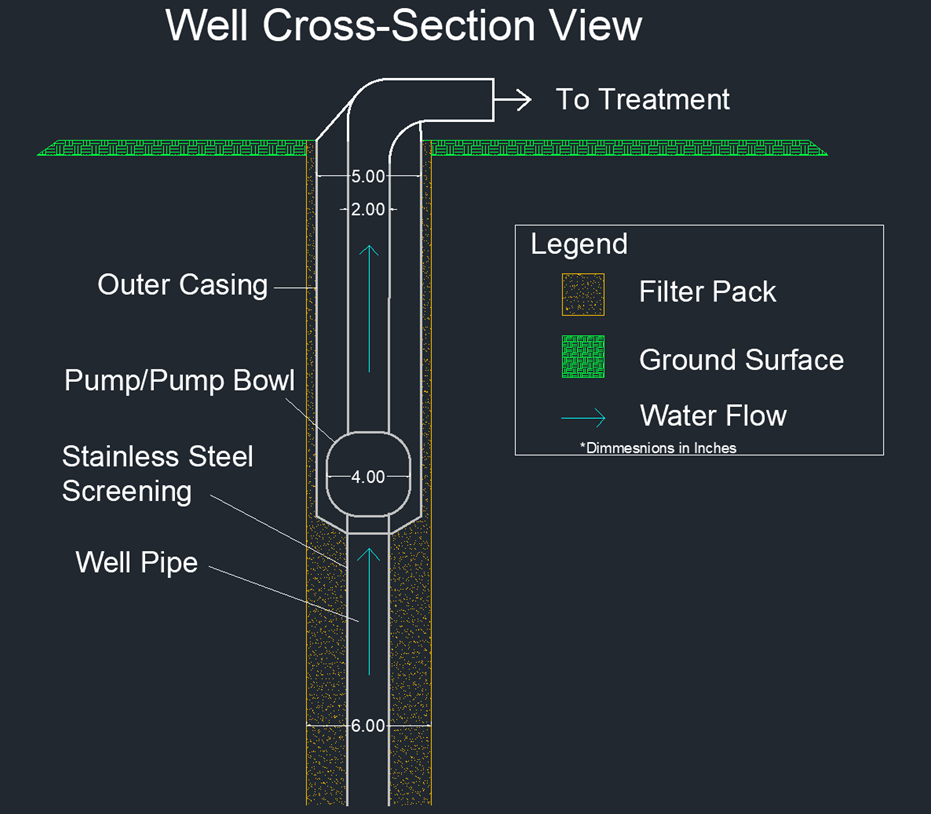 Pump and Treat
3 Wells
Resin treatment
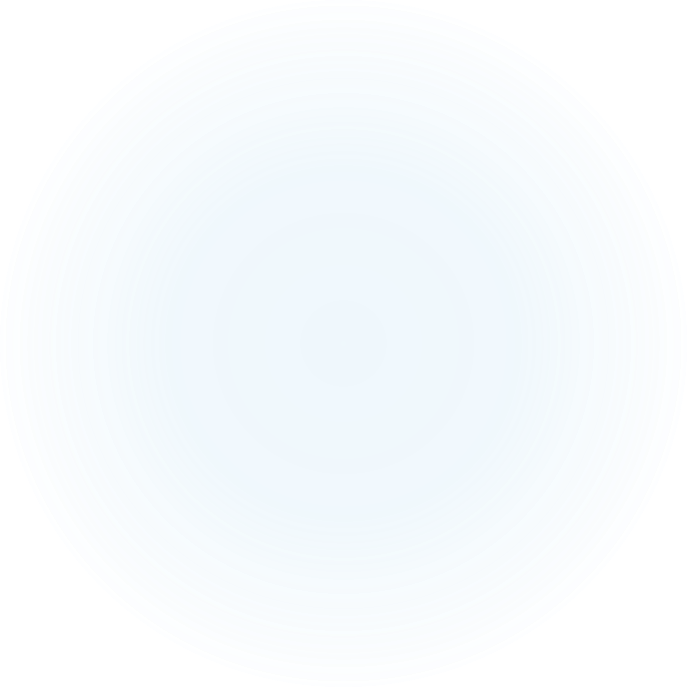 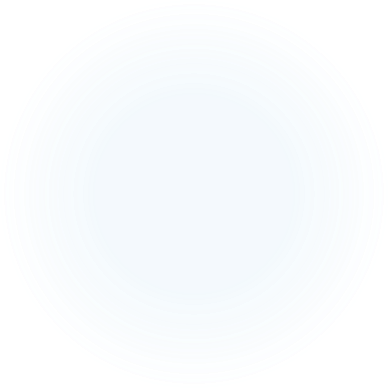 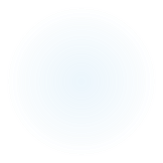 Figure 16: Well CAD Drawing
19
Acknowledgements
Faculty advisor - Dr. Paula Mouser, P.E.

GZA GeoEnvironmental Inc.
	Steven Lamb, P.G.
	James Wieck, P.G.
20
Questions?
jrm1047@wildcats.unh.edu